Der rechtliche Rahmen der Leistungstrennung
Umsetzungsbegleitung BTHG Regionalkonferenz Süd - Forum 1 „Trennung der Fachleistungen der Eingliederungshilfe von den existenzsichernden Leistungen“
13./14. Mai 2019 in Stuttgart

Merle Köpp
BMAS, Referentin im Referat „Eingliederungshilfe, Umsetzungsbegleitung BTHG, Hilfe in besonderen Lebenslagen“
1
Inhaltsübersicht (1)
Grundsätze der Leistungstrennung
Bisherige und neue Rechtslage
Umsetzungsunterstützung Bund zur Trennung der Leistungen
Flächenzuordnungsmodell (AG Personenzentrierung)
Kosten der Unterkunft in „besonderen Wohnformen”
2
Grundsätze der Leistungstrennung
Stärkung der Selbstbestimmung - unabhängig vom Wohnort
Umsetzung der UN-Behindertenrechtskonvention (Art. 19 UN-BRK - Unab­hängige Lebens­führung und Ein­beziehung in die Gemein­schaft)
Leistungsrechtliche Gleichstellung aller Menschen mit (und ohne) Behinderungen
3
Inhaltsübersicht (2)
Grundsätze der Leistungstrennung
Bisherige und neue Rechtslage
Umsetzungsunterstützung Bund zur Trennung der Leistungen
Flächenzuordnungsmodell (AG Personenzentrierung)
Kosten der Unterkunft in „besonderen Wohnformen”
4
Wesentliche Regelungen Bundesrecht bis 2019
Ambulant: 
Eingliederungshilfe: §§ 53 ff. SGB XII (Sechstes Kapitel SGB XII)
Existenzsicherung: HLU (Drittes Kapitel SGB XII) oder GruSi (Viertes Kapitel SGB XII) (selten SGB II)
Stationär: „Komplexleistung“
Eingliederungshilfe umfasst Existenzsicherung: ergibt sich v.a. aus Vertragsrecht (§ 76 Absatz 2 SGB XII)
Notwendiger Lebensunterhalt in Einrichtungen: § 27b i.V.m. § 42 Nr. 1, 2, 4 SGB XII („Rechengröße“)
„Weiterer“ notwendiger LU: § 27b Absatz 2 SGB XII; Leistung an den Bewohner (Barbetrag, Bekleidungspauschale)
5
Wesentliche Regelungen  Vertragsrecht/Landesrecht bis 2019
Vertragsrecht
§§ 76 ff. SGB XII: u.a. Vorgaben zu Rahmenverträgen (§ 79 SGB XII), Leistungs- und Vergütungsvereinbarungen (§ 76 SGB XII: Grundpauschale, Maßnahmenpauschale, Investitionsbetrag)

Landesrecht
Ausführungsgesetze
Heimgesetze
Rahmenverträge
6
Bisherige Rechtslage
Eingliederungshilfe als „Komplexleistung“ 
in stationären Einrichtungen der Eingliederungshilfe
Vergütung Sozialhilfeträger an Einrichtung:

Maßnahmenpauschale 
Grundpauschale (Unterkunft und Verpflegung = Lebensunterhalt) 
Investitionsbetrag
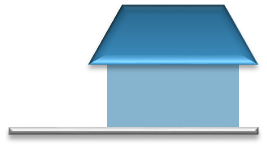 Finanzierung: 
- Länder / Kommunen 
- abzgl. Lebensunterhalts-Pauschale (sog. „Rechengröße“) vom Bund
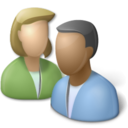 Bewohner erhalten lediglich:

Barbetrag
Bekleidungspauschale
7
Wesentliche Regelungen Bundesrecht ab 2020
Eingliederungshilfe: §§ 90 ff. SGB IX (unabhängig vom Wohnort)
Ausnahme: alte Rechtslage für Minderjährige und volljährige Internatsschüler (§§ 134, 142 SGB IX, § 27 c SGB XII)

Existenzsicherung: HLU (Drittes Kapitel SGB XII) oder GruSi (Viertes Kapitel SGB XII) (selten SGB II)
Sonderregel für Unterkunftskosten in bisherigen stationären Einrichtungen: § 42a Absatz 2 Satz 1 Nummer 2, Absatz 5 SGB XII 
Sonderregel für übersteigende Unterkunftskosten: § 42a Absatz 6 Satz 2 SGB XII i.V.m. § 113 Absatz 5 SGB IX (idF des SGB IX/SGB XII-ÄndG)
Sonderregel für „Barmittel“: Beratung in Gesamtplankonferenz (§ 119 Absatz 2 Satz 2 SGB IX) und Festlegung im Gesamtplan (§ 121 Absatz 4 Nr. 6 SGB IX)
8
Wesentliche Regelungen Vertragsrecht/Landesrecht ab 2020
Vertragsrecht
§§ 123 ff. SGB IX: u.a. Vorgaben zu Rahmenverträgen (§ 131 SGB IX), Leistungs- und Vergütungsvereinbarungen (§ 125 SGB IX: keine Vergütung für Unterkunft und Verpflegung mehr)

Landesrecht
Ausführungsgesetze
Heimgesetze
Rahmenverträge
9
Ab 2020 geltende Rechtslage
Trennung Fachleistung Eingliederungshilfe von existenzsichernden Leistungen in stationären Einrichtungen
Vergütung Eingliederungshilfeträger an Einrichtung:
nur noch Fachleistung (ggf. inkl. Investitionskosten für betriebsnotwendige Anlagen i.R.d. Fachleistung)
keine Grundpauschale mehr (Unterkunft und Verpflegung = Lebensunterhalt) (aber: ggf. übersteigende Kosten der Unterkunft, §42a Absatz 6 Satz 2 SGB XII)
Finanzierung: 
- Länder / Kommunen
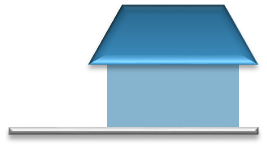 Bewohner erhalten - bei Bedarf - gesamten existenzsichernden Lebensunterhalt vom Sozialhilfeträger:
Regelbedarf nach RBS 2 (ggf. zusätzliche Bedarfe) 
Kosten der Unterkunft (§ 42a Absatz 2 Satz 1 Nr. 2, Absatz 5 SGB XII)
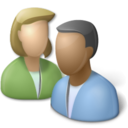 Finanzierung: 
- Bund (sofern Grundsicherung im Alter und bei Erwerbsminderung)
10
Inhaltsübersicht (3)
Grundsätze der Leistungstrennung
Bisherige und neue Rechtslage
Umsetzungsunterstützung Bund zur Trennung der Leistungen
Flächenzuordnungsmodell (AG Personenzentrierung)
Kosten der Unterkunft in „besonderen Wohnformen”
11
Umsetzungsunterstützung Bund Trennung der Leistungen
Bund-Länder Papiere
Weitere Maßnahmen
AG Personenzentrierung mit Bund, Ländern, Leistungsträgern, Leistungserbringern
Länder-Bund Arbeitsgruppe zur Umsetzung des BTHG (LBAG)
Bund-Länder Sonderbesprechungen zur Umsetzung des BTHG im Bereich Lebensunterhalt (Bundesaufsichtskonferenzen)
SGB IX/SGB XII-Änderungsgesetz
Förderung von 19 Modellprojekten zum Thema Trennung im Rahmen der modellhaften Erprobung 
Klärung von Rechts- und Auslegungsfragen (z.B. Steuerfragen)
12
Empfehlung AG Personenzentrierung
Teilnehmer: BMAS, Länder, Leistungsträger, Leistungserbringer
1. Sitzung
14.02.2018
2. Sitzung
09.04.2018
3. Sitzung
28.05.2018
13
Empfehlung der LBAG
Länder-Bund-Arbeitsgruppe: „Empfehlungen für die Trennung der Lebensunterhaltsleistungen von den Fachleistungen der Eingliederungshilfe in bisherigen Einrichtungen der Behindertenhilfe außerhalb der Unterkunftskosten ab dem Jahr 2020“ vom 18. Oktober 2018
14
Sonderbesprechungen zur Umsetzung des BTHG im Lebensunterhalt
2019: Bund-Länder Sonderbesprechungen zur Umsetzung des BTHG im Bereich Lebensunterhalt (Bundesaufsichtskonferenzen)
Konsentiertes Papier zu „Bedarfe für Unterkunft und Heizung in der besonderen Wohnform ab 1. Januar 2020 nach § 42a Absatz 5 und 6 SGB XII“ vom 10. April 2019
Konsentiertes „Verfahrenspapier – Bewilligung von Leistungen der Grundsicherung im Alter und bei Erwerbsminderung für Leistungsberechtigte in der besonderen Wohnformen“ vom 9. April 2019 
in Abstimmung: Papier zum weiteren Lebensunterhalt (ohne Bedarfe für Unterkunft und Heizung)
15
SGB IX/SGB XII-Änderungsgesetz
Derzeit Gesetzgebungsverfahren (Kabinettbeschluss 17. April 2019); Verabschiedung November 2019 angestrebt
Umfasst u.a. die in der AG Personenzentrierung aufgeführten gesetzlichen Änderungen, wie
Anwendbarkeit der Sonderregelung für KdU in ehemaligen stationären Einrichtungen der Eingliederungshilfe („besondere Wohnformen“; § 42a Absatz 2 Satz 1 Nr. 2 SGB XII) auf Hilfe zum Lebensunterhalt
Klarstellungen in § 42a SGB XII
Anspruchsgrundlage für 125%-Grenze übersteigende KdU (§ 42a Absatz 6 Satz 2 SGB XII) im SGB IX (§ 113 Absatz 5 SGB IX)
weitere redaktionelle Klarstellungen
Modellprojekte Trennung der Leistungen
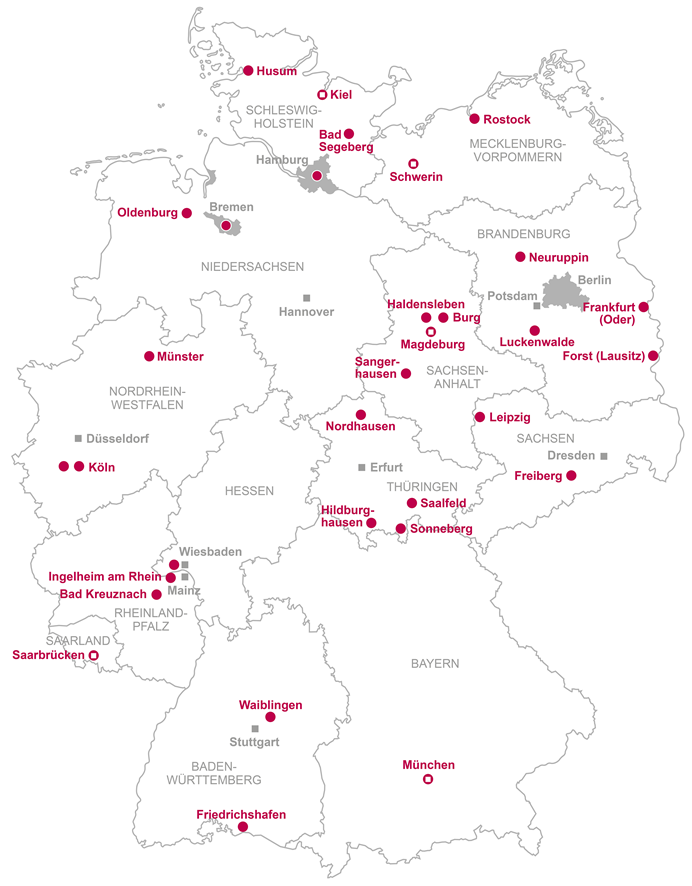 Modellhafte Erprobung von 2017 bis 2022
Bundesweit 30 Modellprojekte
Erprobung von 7 Regelungsbereichen
19 Modellprojekte beschäftigen sich mit der Abgrenzung der Leistungen der Eingliederungshilfe von den existenzsichernden Leistungen
17
Inhaltsübersicht (4)
Grundsätze der Leistungstrennung
Bisherige und neue Rechtslage
Umsetzungsunterstützung Bund zur Trennung der Leistungen
Flächenzuordnungsmodell (AG Personenzentrierung)
Kosten der Unterkunft in „besonderen Wohnformen”
18
Flächenzuordnungsmodell (AG Personenzentrierung)
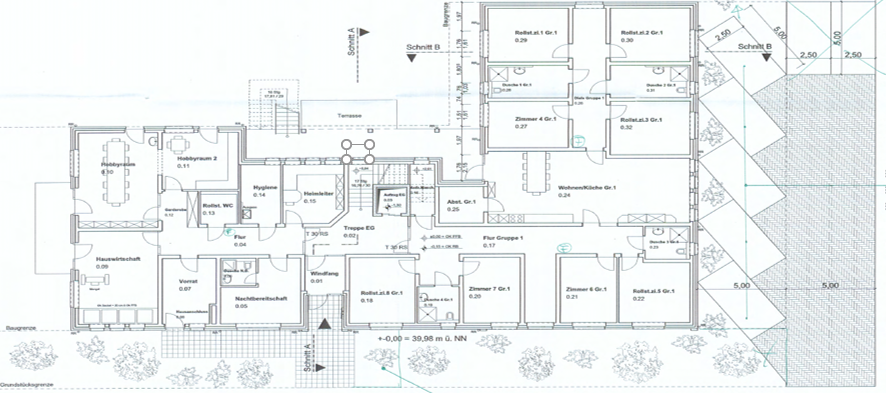 19
Flächenzuordnungsmodell -Wohnflächen
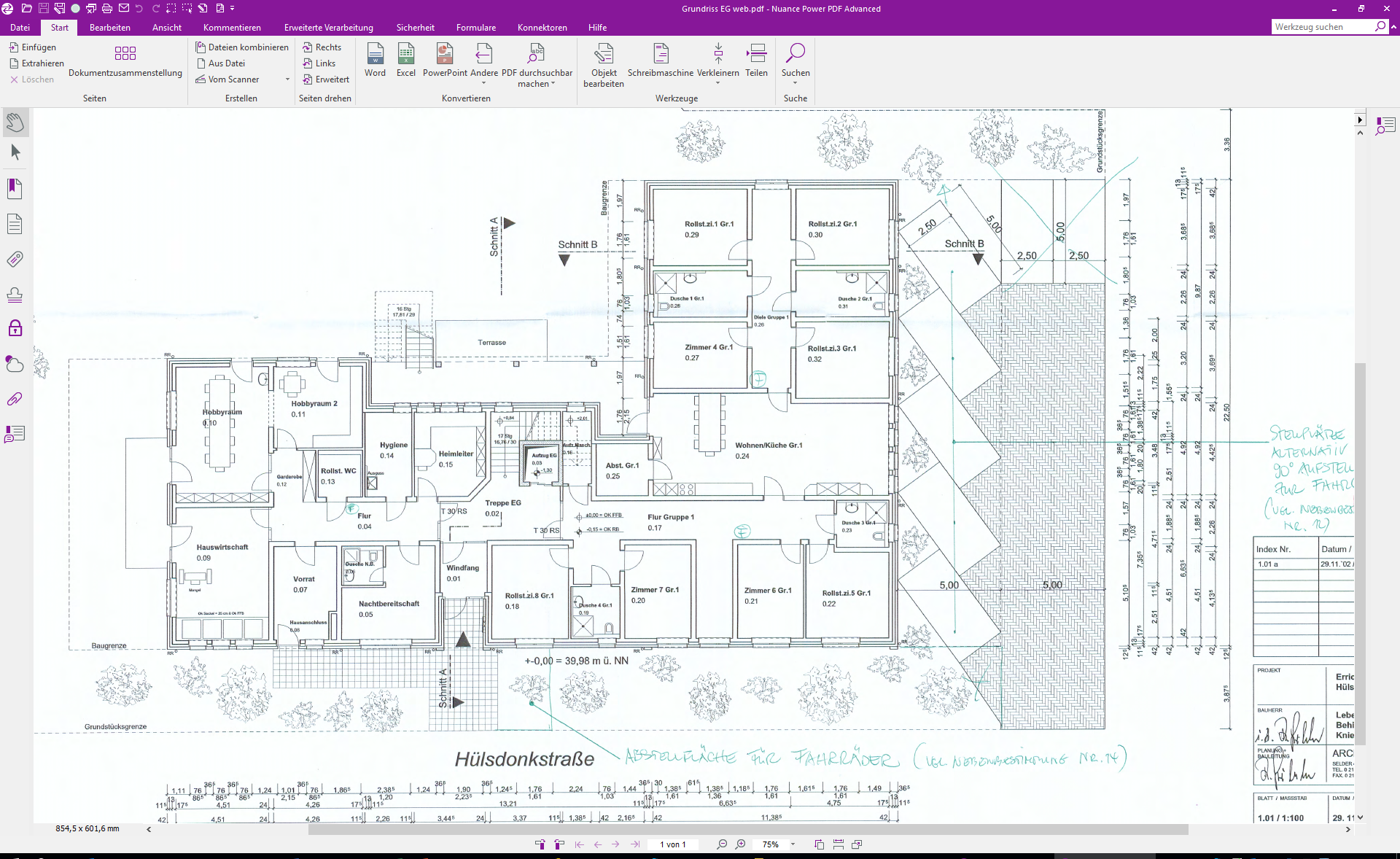 20
Flächenzuordnungsmodell - Fachleistungsflächen
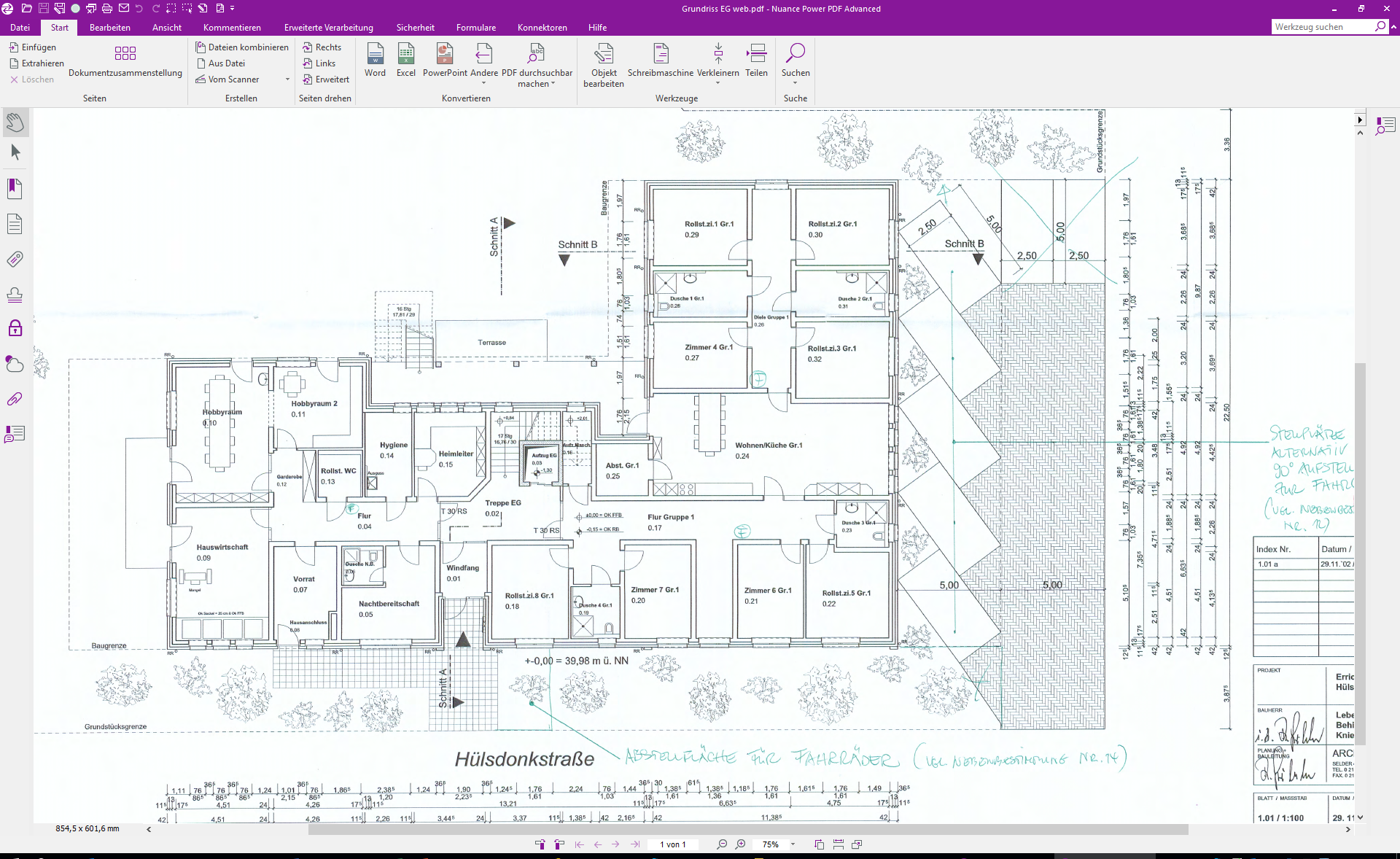 21
Flächenzuordnungsmodell -Mischflächen
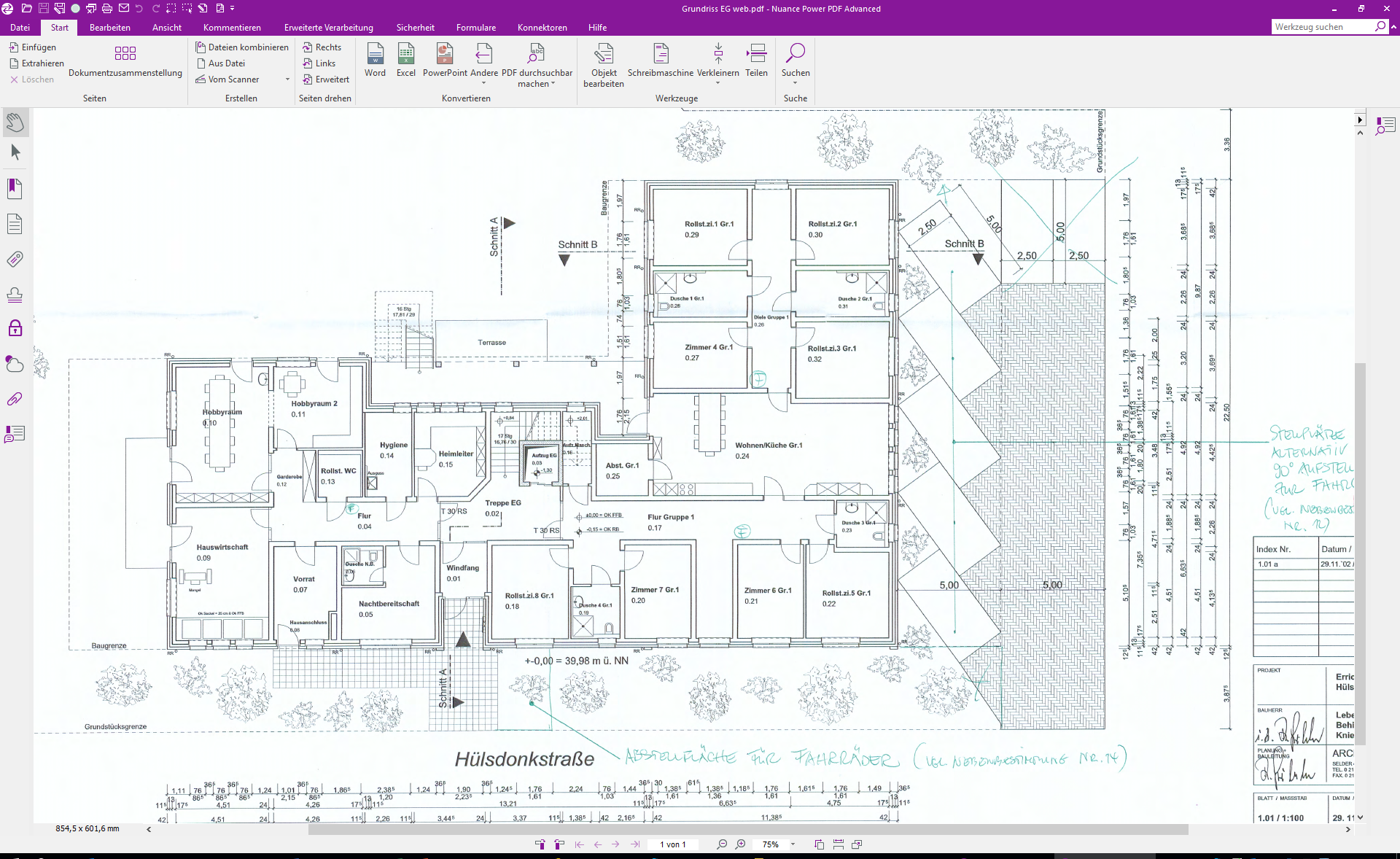 22
Flächenzuordnungsmodell -Berechnung
Anlage 2 aus der „Empfehlung der AG Personenzentrierung“ vom 28. Juni 2018
23
Flächenzuordnungsmodell -Kostenkalkulation
1. Schritt: 	Flächenzuordnung nach Wohnflächen, 				Fachleistungsflächen und Mischflächen

2. Schritt: 	Aufteilungsschlüssel bestimmen (Verhältnis von 			Wohnflächen zu Fachleistungsflächen)

3. Schritt: 	Mischflächen anhand des Aufteilungsschlüssels den 			Wohn- und Fachleistungsflächen zuordnen

4. Schritt: 	Kalkulatorische Miete für Wohnflächen und 			Fachleistungsflächen berechnen
Kalkulatorische Miete je m2 für Wohn- und Fachleistungsflächen ergibt sich aus der Kostenkalkulation des gesamtes Gebäudes anhand des Aufteilungsschlüssels.

5. Schritt: 	Mietnebenkosten anhand des Aufteilungsschlüssels der 		kalkulatorischen Miete zum Lebensunterhalt oder zu den 		EGH-Fachleistungen zuordnen
24
Flächenzuordnungsmodell- Kostenkalkulation Schaubild
Gesamtkosten des Gebäudes
(ohne frei vermietete Wohnungen außerhalb § 42a Abs.2 S.1 Nr.2 SGB XII)
Aufteilungsschlüssel
Wohnflächen
Fachleistungsflächen
Mischflächen
Kalkulatorische Miete je Fläche
+ Mietnebenkosten (entspr. Aufteilungsschlüssel)
Kosten 
Wohnflächen
Kosten Fachleistungsflächen
25
Inhaltsübersicht (5)
Grundsätze der Leistungstrennung
Bisherige und neue Rechtslage
Umsetzungsunterstützung Bund zur Trennung der Leistungen
Flächenzuordnungsmodell (AG Personenzentrierung)
Kosten der Unterkunft in „besonderen Wohnformen”
26
Kosten der Unterkunft in „besonderen Wohnformen“
§ 42a Absatz 2 Satz 1 Nummer 2, Absatz 5 SGB XII
In der „besonderen Wohnform“ sind als Bedarf der KdU anzuerkennen:
Kosten der Unterkunft und Heizung („100%“-Grenze)
zusätzlich im Vertrag gesondert ausgewiesene Kosten („25%“-Grenze) für
1. Möblierung des persönlichen Wohnraums 
2. Wohn- und Wohnnebenkosten (Voraussetzung: „im Verhältnis zu vergleichbaren Wohnformen angemessen“)
3. Haushaltsstrom, Instandhaltungskosten, Ausstattung mit Haushaltsgroßgeräten
4. Gebühren für Telefon, Internet, Fernsehen
Fortsetzung (1/2): Kosten der Unterkunft in „besonderen Wohnformen“
Ermittlung der Angemessenheitsgrenze (durchschnittliche Warmmiete - 100 %-Grenze) durch die Sozialhilfeträger
entsprechend der Ermittlung des Betrags für KdU in den stationären Einrichtungen (geltendes Recht)
erforderlich ist eine repräsentative, realitätsgerechte und aktuelle Ermittlung 
Durchschnitt aus den tatsächlichen, angemessenen Warmmieten von Einpersonenhaushalten 
im Zuständigkeitsbereich des örtlichen Sozialhilfeträgers, in dem die besondere Wohnform liegt (gesetzliche Änderung) 
zu Grunde zu legen sind nur die Haushalte, die Leistungen zum Lebensunterhalt beziehen
Fortsetzung (2/2): Kosten der Unterkunft in „besonderen Wohnformen“
Sonderregel: Wohnkosten über 125% der durchschnittlichen Warmmiete
§ 42a Absatz 6 Satz 2 SGB XII -> Teil 2 SGB IX
Eingliederungshilfe-Leistung
es gelten alle Regelungen der Eingliederungshilfe, inkl. Vertragsrecht (Teil 2 SGB IX)
SGB IX/SGB XII-ÄndG: ausdrückliche Anspruchsnorm geplant (§ 113 Absatz 5 SGB IX)
29
Fallkonstellationen: Kosten der Unterkunft in „besonderen Wohnformen“
vgl. dazu Papier der Bund-Länder Sonderbesprechungen zur Umsetzung des BTHG im Bereich Lebensunterhalt (Bundesaufsichtskonferenzen) vom 10. April 2019 („Bedarfe für Unterkunft und Heizung in der besonderen Wohnform
ab dem 1. Januar 2020 nach § 42a Absatz 5 und 6 SGB XII“)
Vielen Dank für Ihre Aufmerksamkeit!
31